Чистое море с комплексом «Вихрь»
Робототехнический комплекс для очистки морской поверхности от разливов нефтепродуктов
Проблема
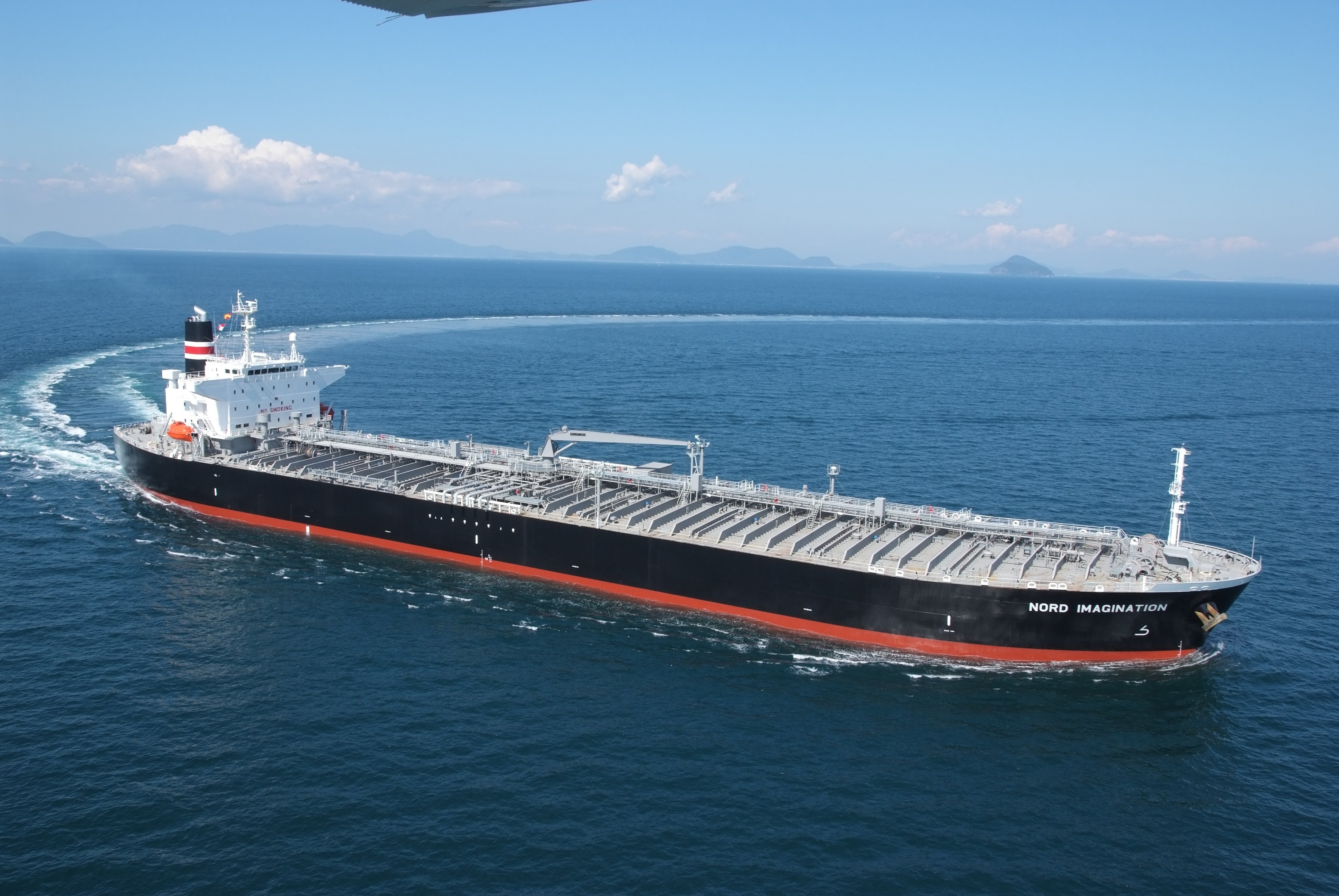 Морские перевозки – один из ведущих способов перемещения людей и грузов.
Нефть и нефтепродукты не исключение.
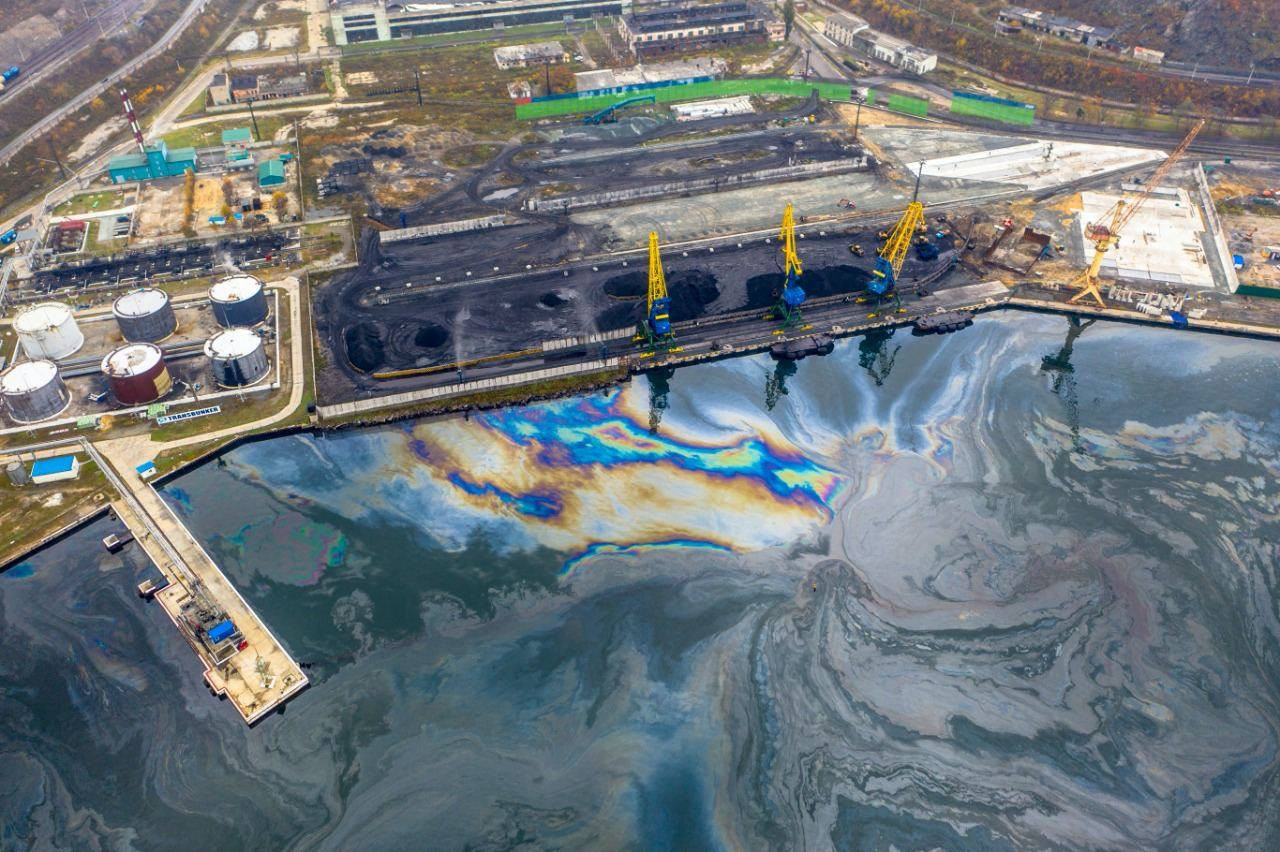 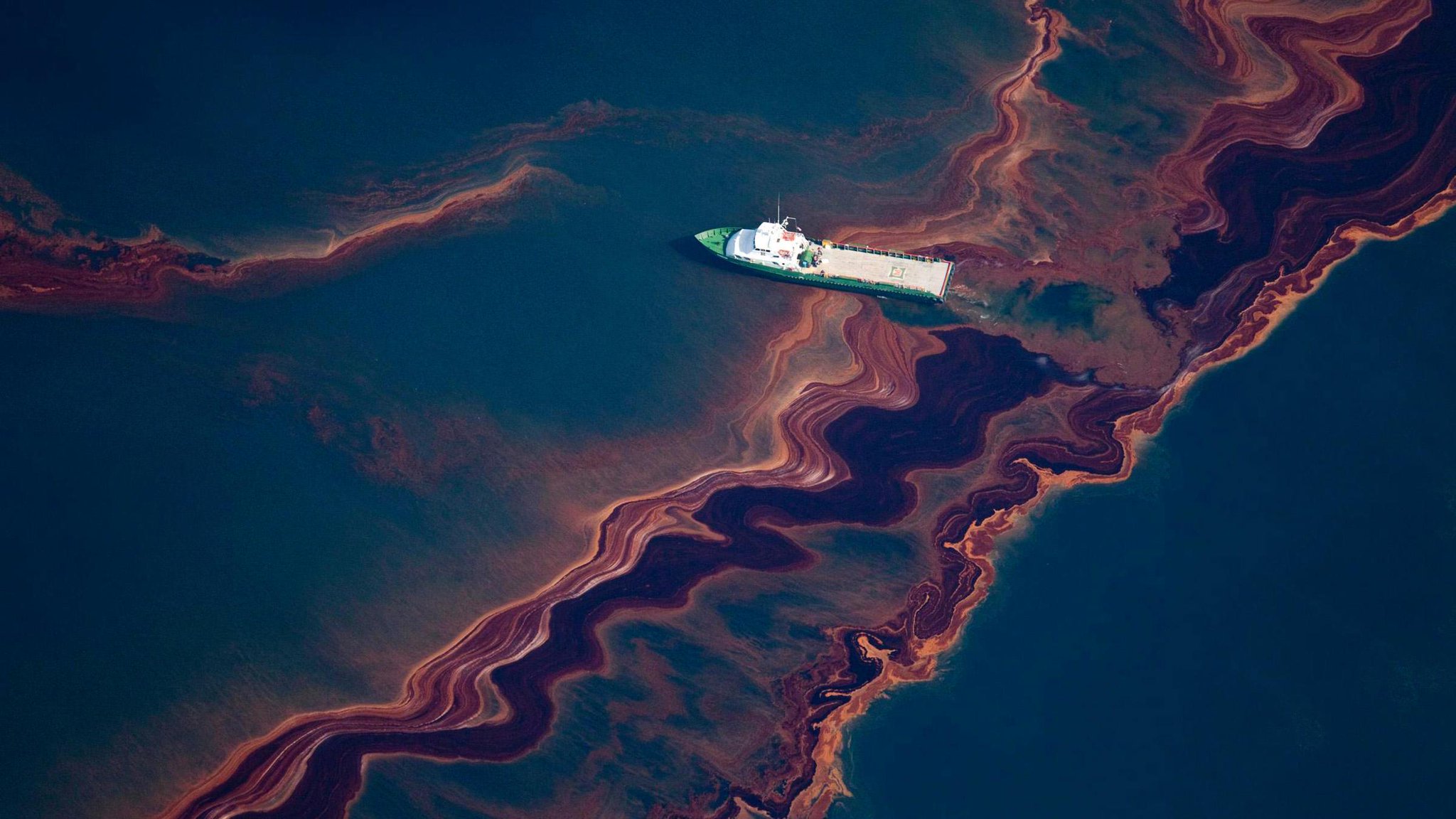 К сожалению, мы нередко слышим о крупных авариях, сопровождающихся разливами нефти.
Это существенно затрудняет судоходство…
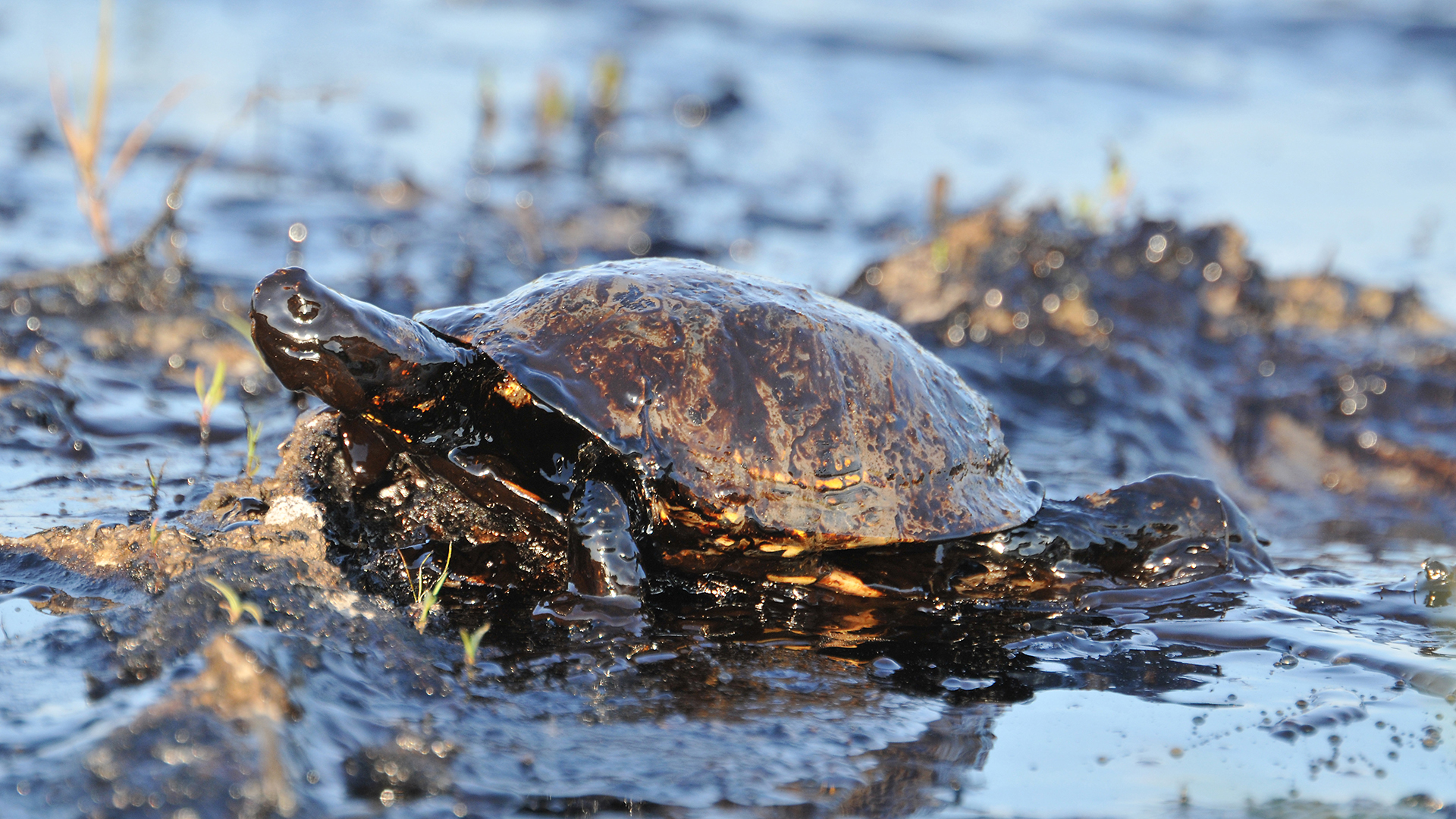 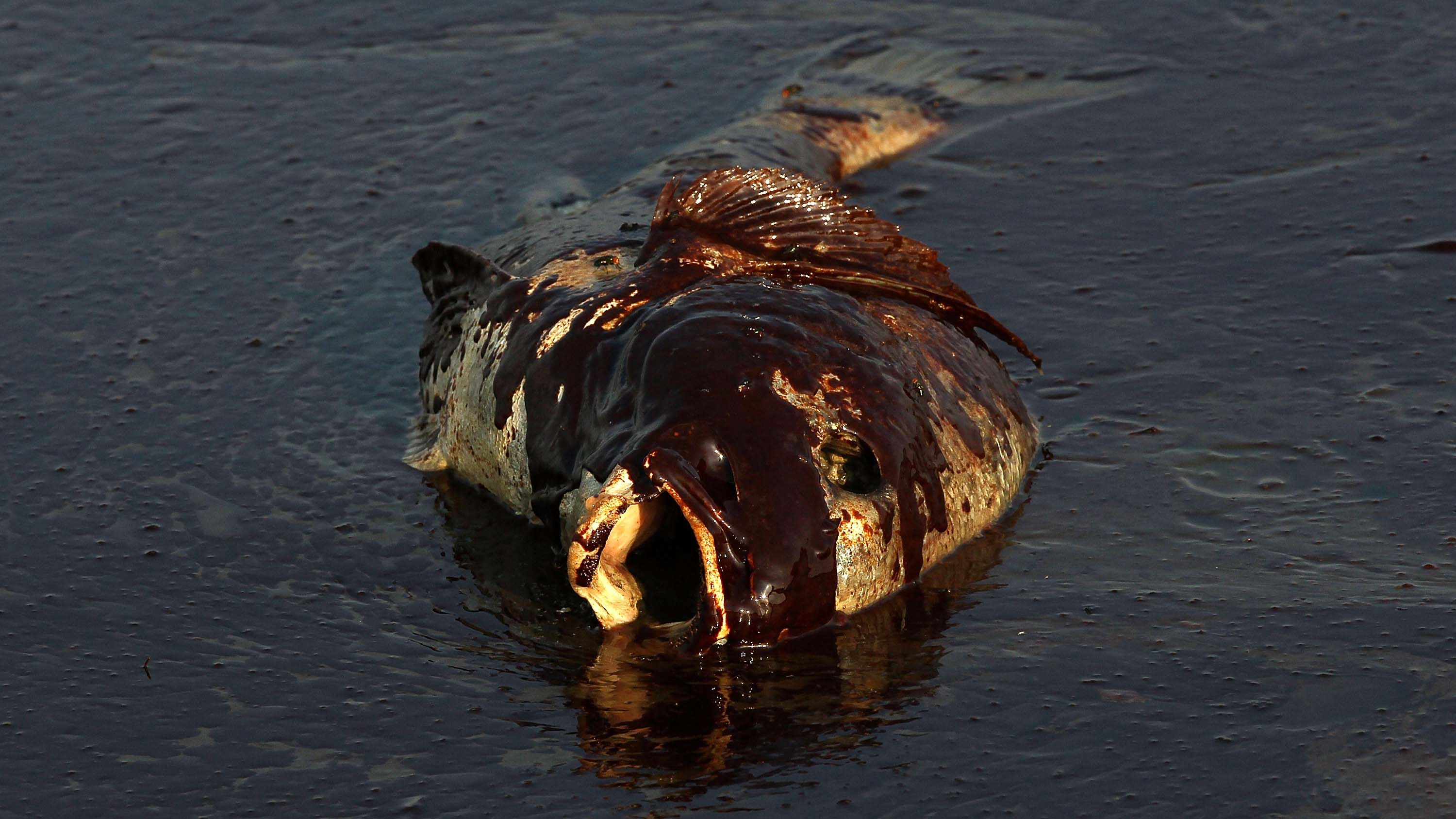 … не говоря уже об экологических последствиях.
Решение
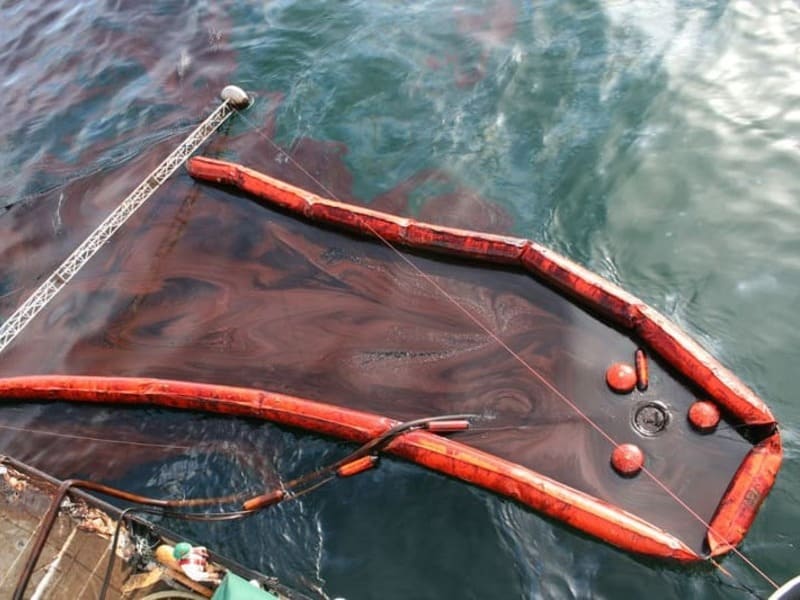 Существует много способов устранения разливов нефти. Вот некоторые из них.
Механический: в огражденную бонами зону запускается специальное оборудование - скиммеры. Принципы действия скиммеров разные, но цель одна: собрать нефтяную пленку и отфильтровать ее от воды.
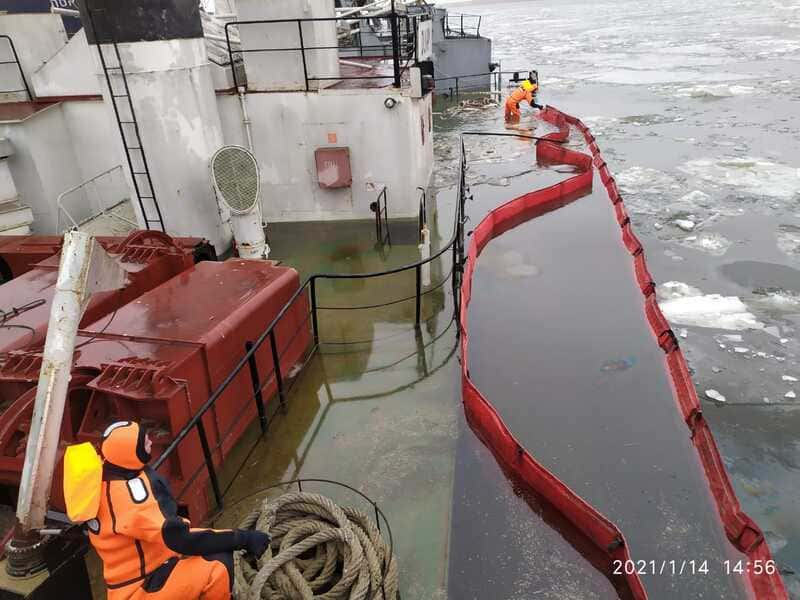 Физико-химический: на поверхность разлива распыляются сорбенты и диспергенты – химические вещества, поглощающие из внешней среды нужный элемент (углеводороды).
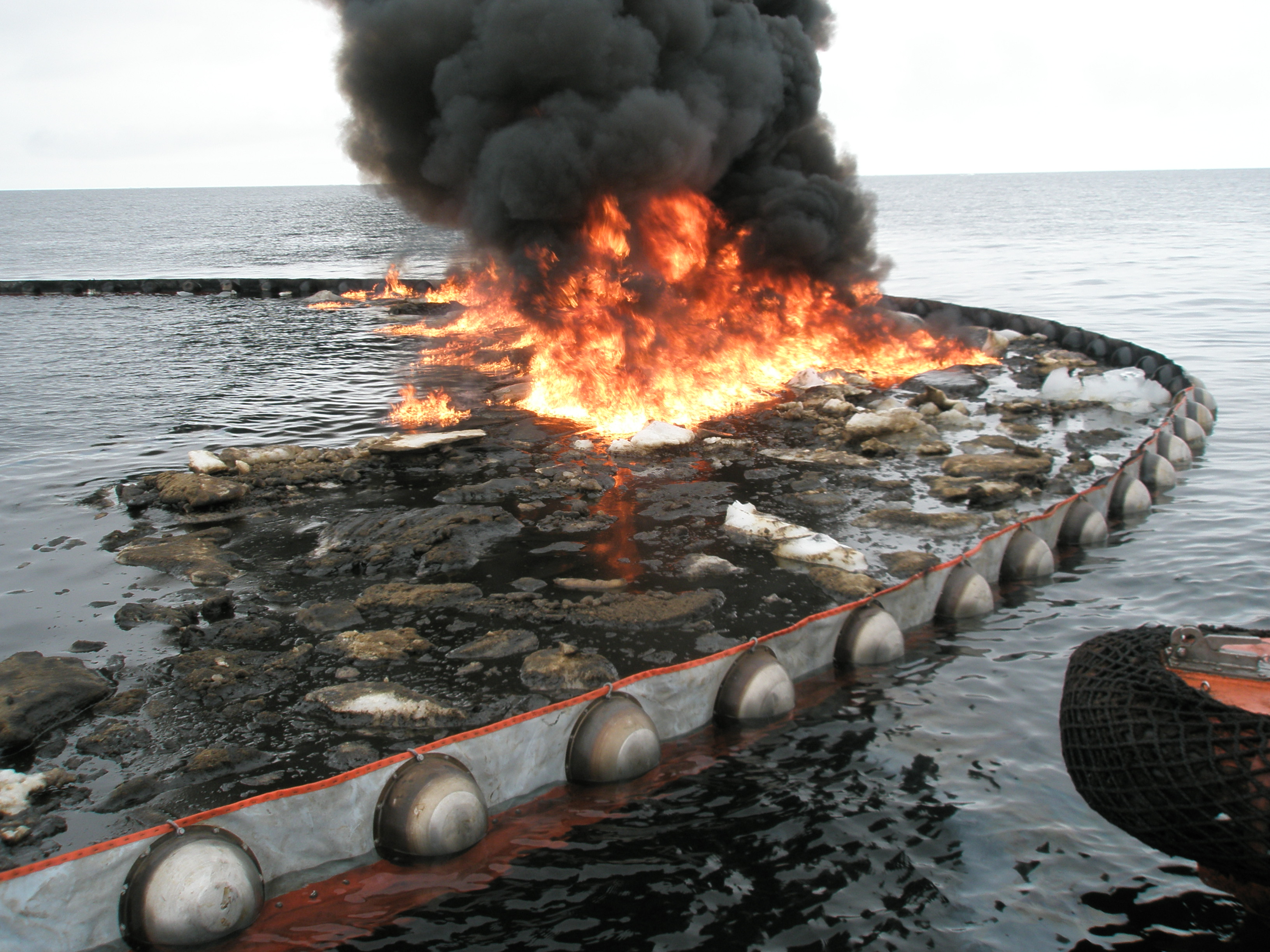 Термический: пятно разлива ограждается специальными огнеупорными бонами и производится выжигание поверхностного слоя загрязнения.
Автоматизация решения при помощи комплекса «Вихрь»
Робототехнический комплекс «Вихрь» поможет автоматизировать процесс устранения загрязнения морской поверхности.
Комплекс состоит из трех взаимодействующих автономных надводных аппаратов:
Робот-разведчик (в планах) способен быстро и точно обнаружить пятно разлива и направить команду ликвидации загрязнения в нужную точку.
Робот-ограничитель ограждает пятно разлива боновым ограждением.
Робот-сборщик собирает нефтяную пленку с поверхности воды насосом в плавучие емкости.
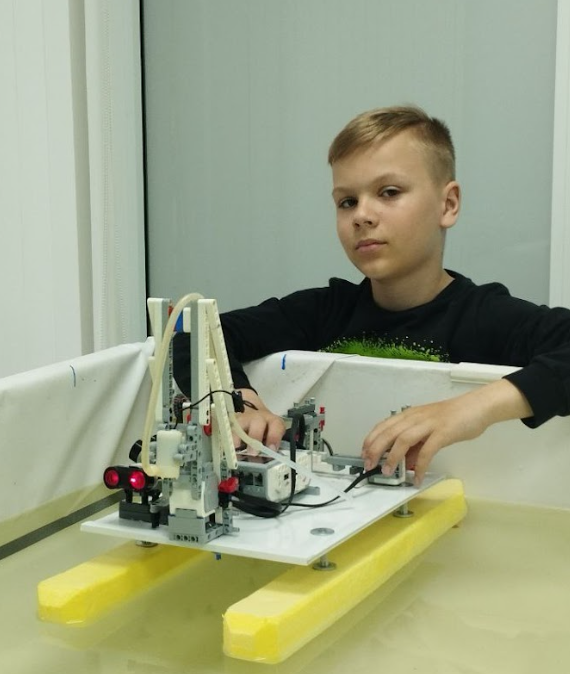 Этапы работы робота-сборщика
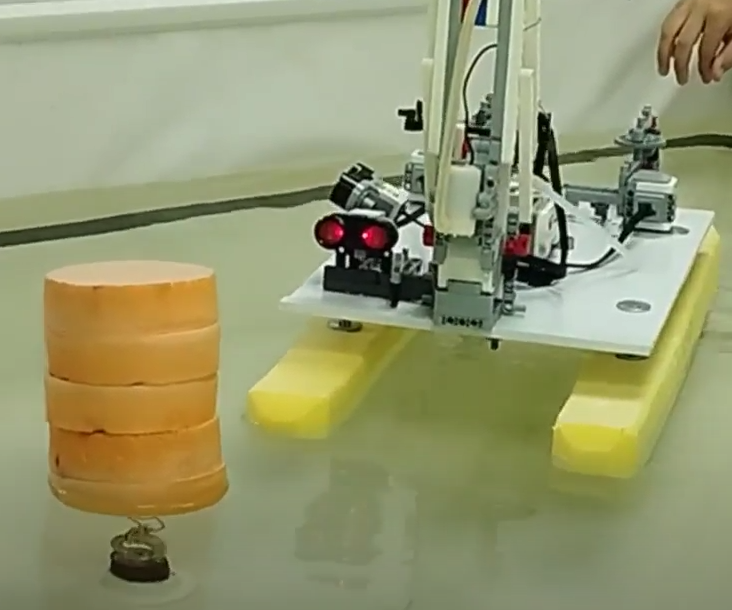 Приближение к пятну. Буй (маяк) вне пределов видимости датчиков.
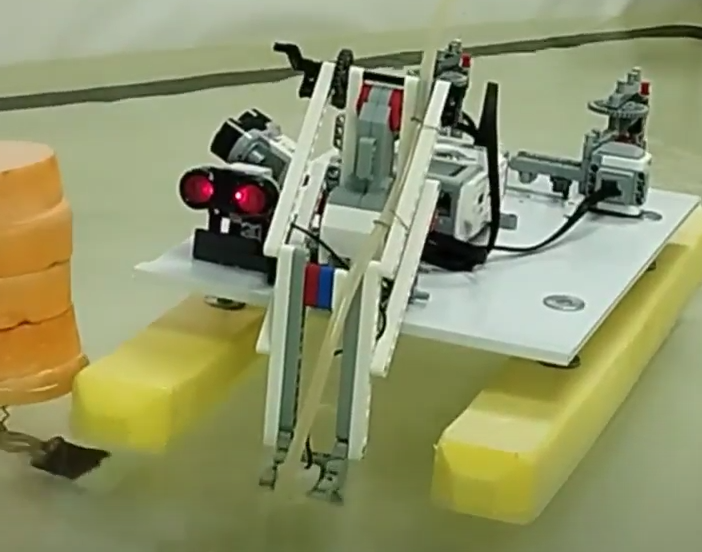 Буй (маяк) обнаружен. Задействуется система откачки загрязнений с поверхности воды.
Внешний вид робота-ограничителя и робота-сборщика
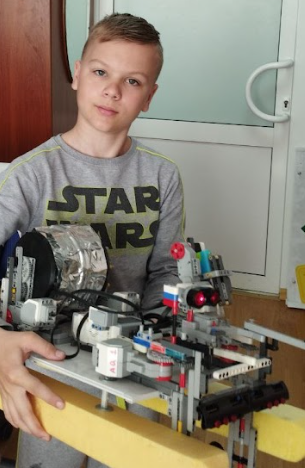 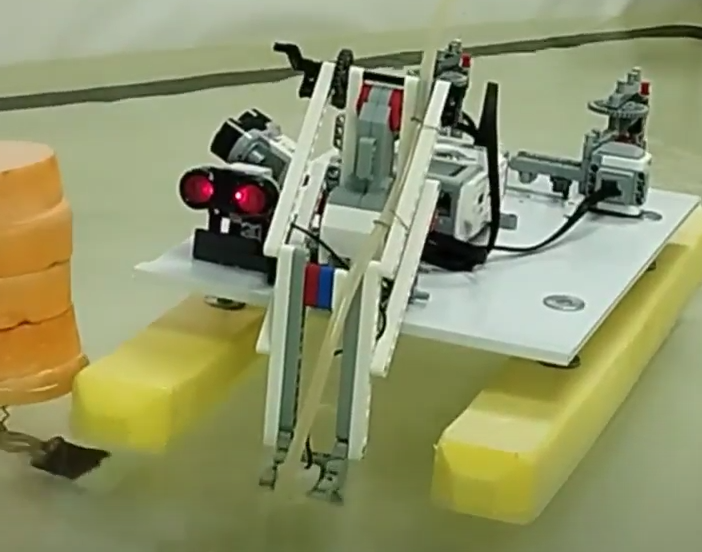 Команда проекта
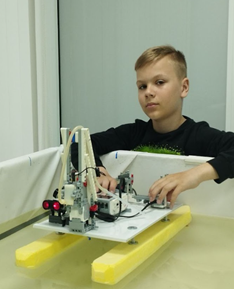 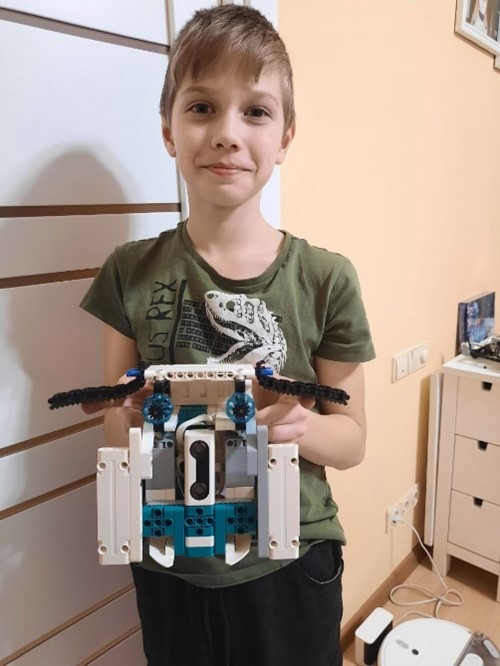 Михаил Городецкий
Александр Гредин
Кружок «Аквароботы» Центра робототехники при Президентском физико-математическом лицее № 239 г. Санкт-Петербурга